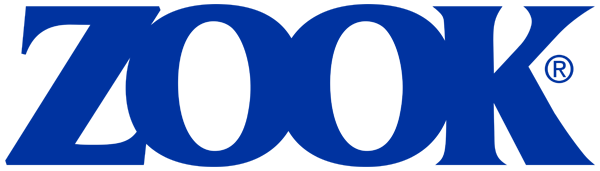 Social Media Image – Right Click to Save Image on Desktop
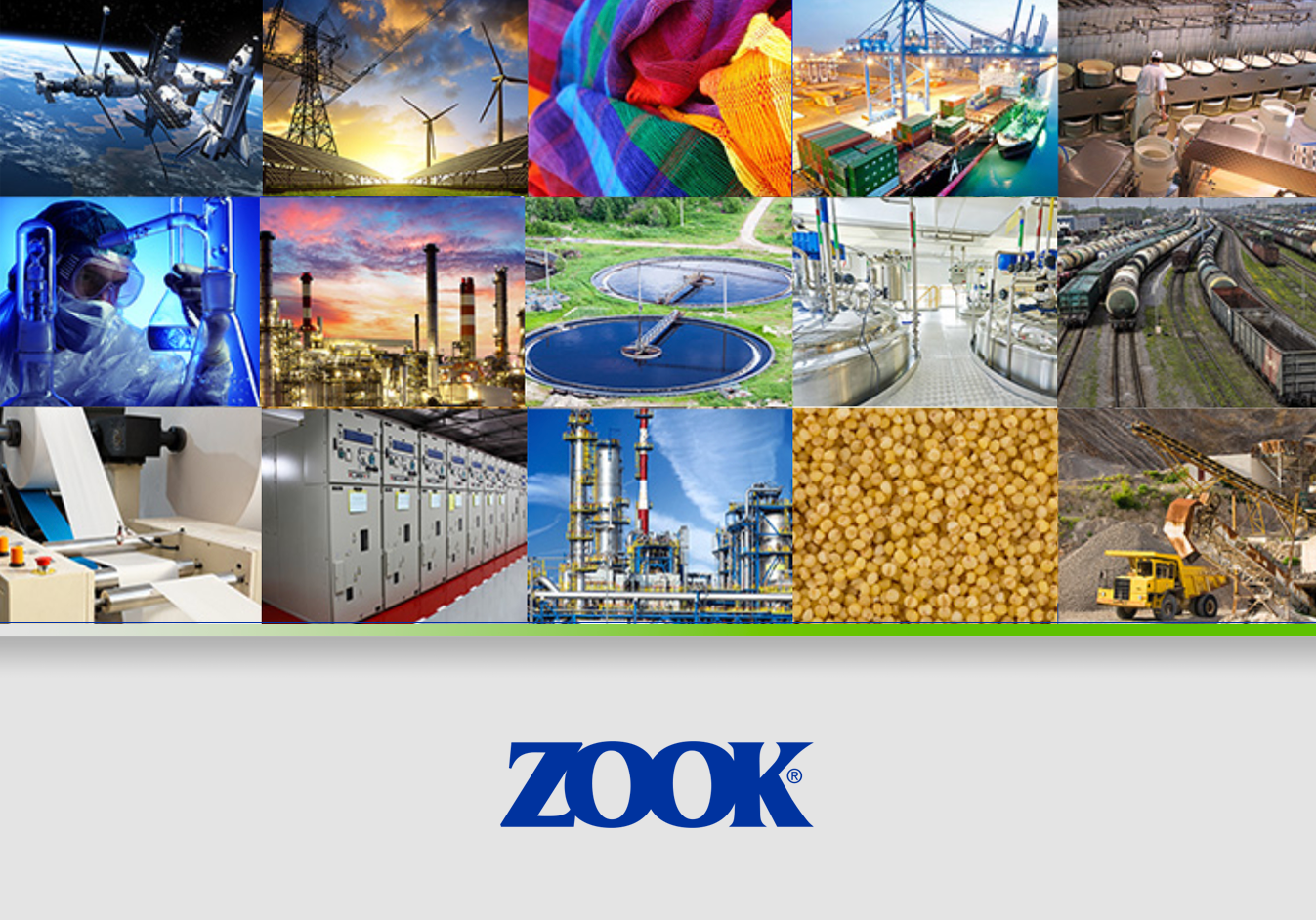 Suggested Text:

ZOOK provides numerous industries with over-pressure protection. Learn more on the 'Industries We Serve' section of our website!  https://zookdisk.com/industries/
Visit us at www.zookdisk.com